ការចែកចំនួនទសភាគ
គណិតវិទ្យា ថ្នាក់ទី៥
តោះយើងមកជួយធារ៉ា ធ្វើប្រមាណវិធីចែកចំនួនទសភាគខាងក្រោម!
0
5.
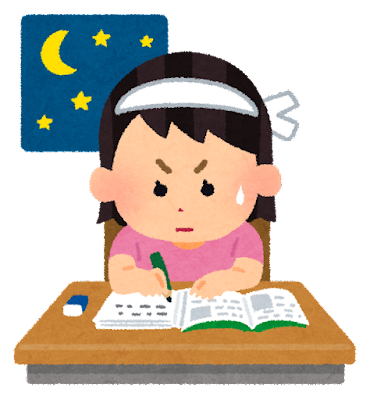 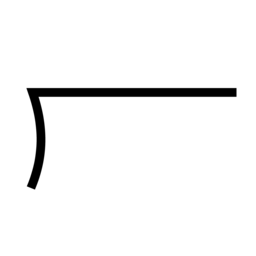 រំកិលចំណុចទសភាគទៅស្ដាំរហូតតួចែកក្លាយជាចំនួនគត់
.
.
1.3
6.5
ត្រឹមត្រូវ
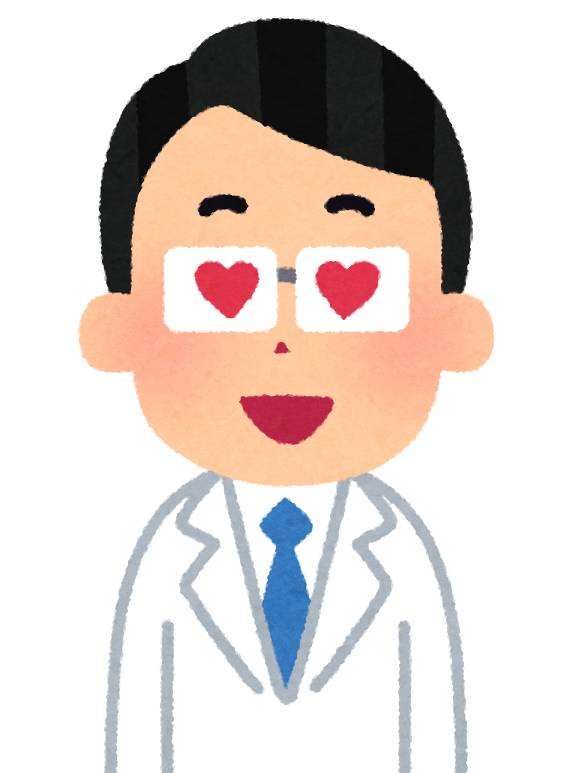 65
រួចចែកចំនួនតាមប្រមាណវិធីដូចមេរៀនមុនដែរ
0
ដូចនេះ 
យើងបានផលចែកត្រឹមត្រូវ
តោះយើងមកជួយធារ៉ា ធ្វើប្រមាណវិធីចែកចំនួនទសភាគខាងក្រោម!
0
2
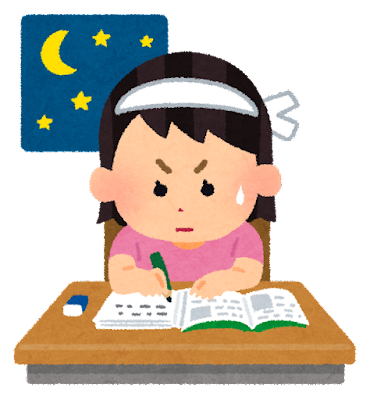 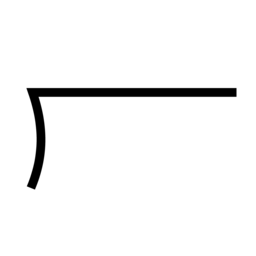 រំកិលចំណុចទសភាគទៅស្ដាំរហូតតួចែកក្លាយជាចំនួនគត់
.
0.7
0
14
ត្រឹមត្រូវ
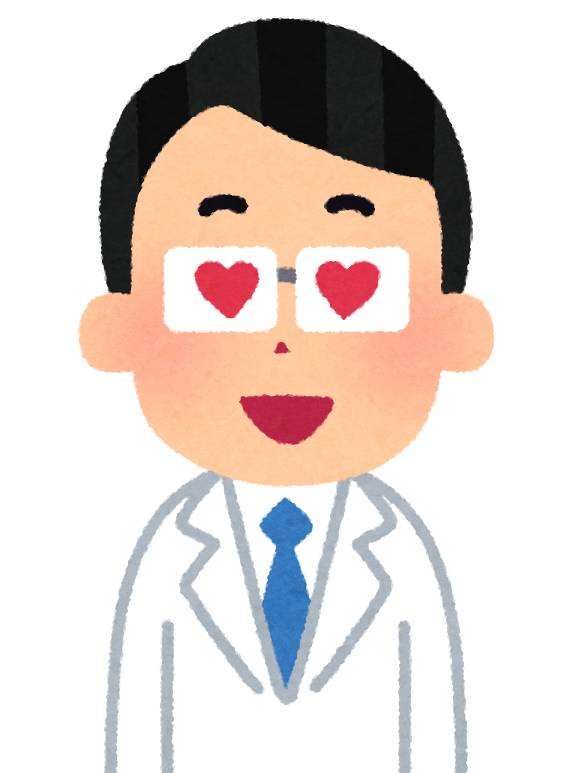 140
រួចចែកចំនួនតាមប្រមាណវិធីដូចមេរៀនមុនដែរ
0
ដូចនេះ 
យើងបានផលចែកត្រឹមត្រូវ
តោះយើងមកជួយធារ៉ា ធ្វើប្រមាណវិធីចែកចំនួនទសភាគខាងក្រោម!
2
1
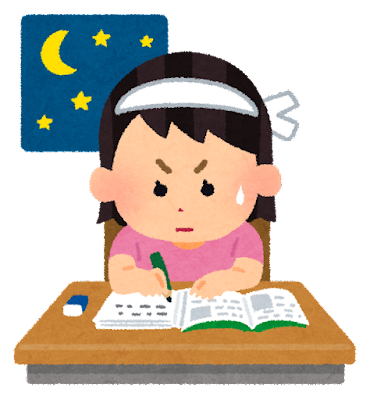 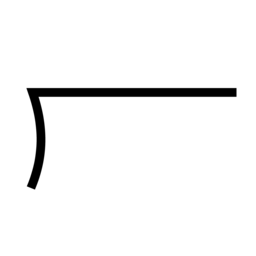 រំកិលចំណុចទសភាគទៅស្ដាំរហូតតួចែកក្លាយជាចំនួនគត់
.
1.5
0
18
ត្រឹមត្រូវ
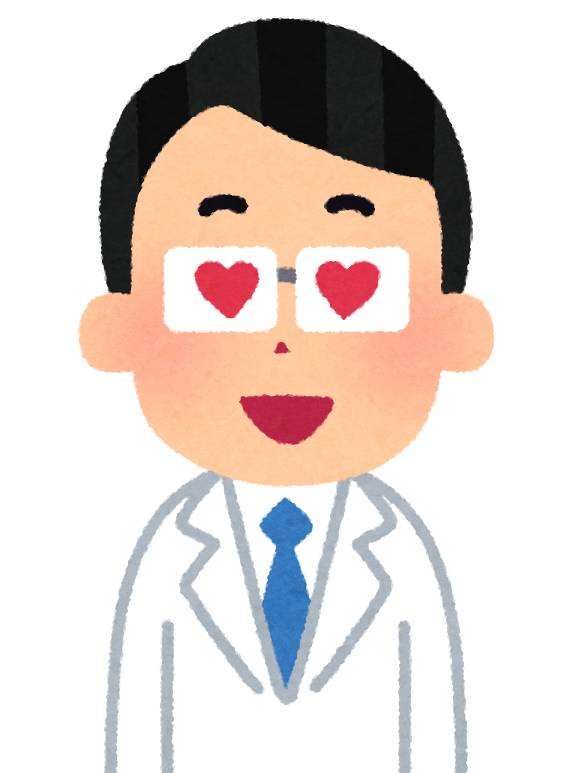 15
រួចចែកចំនួនតាមប្រមាណវិធីដូចមេរៀនមុនដែរ
3
0
0
3
ដូចនេះ 
យើងបានផលចែកត្រឹមត្រូវ
0